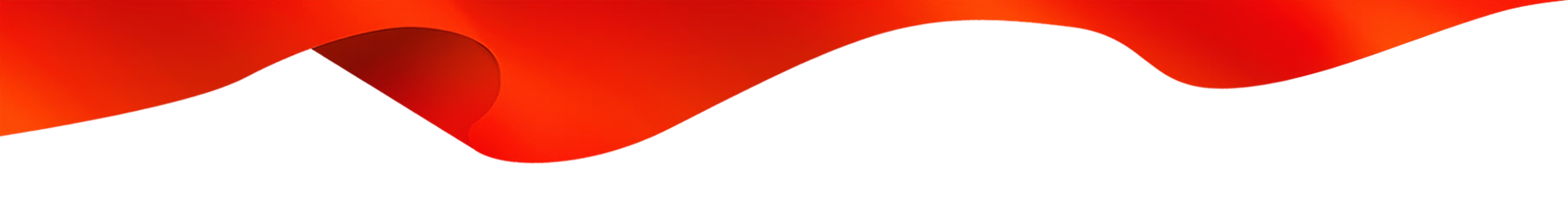 踏踏实实做事  积极面向未来
宝鸡市工信局二级调研员    张静一
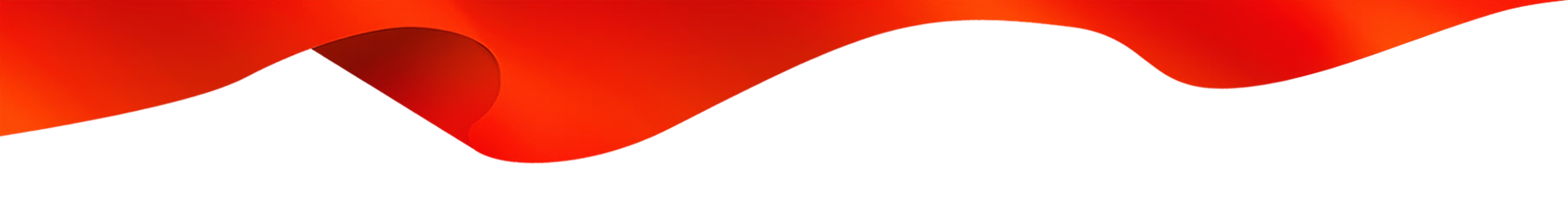 一、关于工作的几点认识
（一）单位的重要性
发展工业的重要意义
1
1
发展工业的重要意义
（1）国民经济的核心支撑
（工业是生产生活资料的重要生产者，也是国家税收的重要创造者）
（2）现代化的重要标志
（工业化既是社会文明的标志，同时，工业又是推动
社会进步和文明发展的基础）
（3）中华民族伟大复兴的重要依托
（国家富强、人民过上更美好生活，都离不开工业的
高质量发展）
（一）单位的重要性
发展工业的重要意义
1
2
宝鸡工业的重要性
2
宝鸡工业的重要性
（1）工业是宝鸡发展的基础。
宝鸡是一座因工业而兴的城市，优势在工业，发展靠工业。
（2）宝鸡是中国的西部工业重镇、制造业名城。
李克强总理对宝鸡的期望：宝鸡制造，装备中国，走向世界。
（3）加强产业链发展，建设工业强市。
全市上下，聚力提升13条重点产业链发展水平，以此推动宝鸡制造业的高质量发展。
（一）单位的重要性
发展工业的重要意义
1
2
宝鸡工业的重要性
工信局职能
3
3
工信局职能
（1）政策引导。
落实国家和省上的产业发展政策，规划引领企业健康发展。
（2）运行分析。
发现发展中的问题，及时调整促进发展的政策措施。
（3）推动发展。 
服务企业，协调解决影响企业发展的实际具体问题。
（二）工作的态度
工作态度是我们处理工作关系的基点，其核心是尊重。
1、尊重职业
职业就是我们所从事的社会工作（也就是我们在社会中获取的工作）。
    对于绝大部分人来说，职业的本质就是养家顾命的工作。我们只是在这个过程中为社会作出了自己的贡献。
（二）工作的态度
2、尊重职务
职务是工作关系的现实反映，我们要客观理性的去面对。
          （1）尊重领导
          （2）尊重同事
          （3）尊重自己
（三）工作的方法
1、工作的基本内容
（1）掌握基本情况
（2）搞清存在问题
（3）提出解决问题的思路和措施建议
（4）落实促进产业发展的各项政策
（5）协调解决企业发展中存在的具体问题
（三）工作的方法
2、学习工作的基本方法
（1）资料学习
（2）实际调查
（3）沟通交流
二、关于对“成功”的几点看法
（一）怨不得别人
同处一片蓝天下，时间是公平的，同在一个社会中，机会是公平的，但是每个人都有自己不同的人生。
       不同的人生，本质上就是每个人不同选择的结果，怨不得别人。
（二）无悔就是成功
你的选择造就你的人生。
       能够做到 “无悔”可能就是我们普通人最大的“成功”。
（三）活出人生精彩的三点认识
任何选择都是基于你对事物及其发展规律的认识做出的。
1、知大小：先大后小
3、懂急缓：先急后缓
2、明轻重:先重后轻
整体意识：体现宏观性，反映有格局，有大局观念。
核心意识：体现重要性，  反映知取舍，有比较观念。
责任意识：体现紧迫性，反映有担当，有效率观念。
（四）尽心做事，成就人生
1、不一样的态度导致不一样的结果
      尽力的人与尽心的人是不一样的。
      用心做事和用力做事是截然不同的。
      人做事的态度和展现出的精神决定了你的未来。
（四）尽心做事，成就人生
2、只有瞄准卓越目标，才会有基本满意的结果
     要想成功，就应该具备应有的境界和高度。
     人其实是被自己的志向、追求牵着跑的。
     人生和事业就是这样，你对待它们的态度和追求，将决定你未来的人生和事业是什么样子。
     态度决定一切。
三、几点体会
（一）时代的变化--关于“佛系”
认识时代潮流，把握根本规律，
走好明天的路，这是永恒的人生真理。
我们的人生是奋斗的人生
1
“佛系”展现出了当今社会人们生活态度发展变化的一个侧面。
2
没有奋斗，就不可能有精彩的人生。
3
（二）实事求是是永远的真理
1、不要成为笑柄
实事求是，不是简单的事实描述和鹦鹉学舌，求是就是要揭示真相和规律。所以说，实事求是
是要求我们对实际工作有切身的感受和深刻的思考。
（二）实事求是是永远的真理
2、糊弄别人就是在糊弄自己
微信群泛滥带来的五种病症：
       一是机不离手眼昏昏，二是有图未必有真相，三是多了速度少了温度，四是溜须拍马易传染，
五是暗藏“微腐败”风险。
（三）如何与企业家交朋友
中小企业：关注四个方面
大企业：做五件事
1、价格
2、质量
3、工期（交货期）
4、服务
1、战略选择
2、资源整合
3、资本运营
4、集成创新
5、建立机制
（四）学习是终身的事
没有反省、反思，就不会有改变和进步
1
自我反省的表现就是自我批判和包容
2
关于工作方面的学习
3
数字化赋能是高质量发展的重要手段
4
习近平强调，互联网、大数据、云计算、人工智能、区块链等技术加速创新，日益融入经济社会发展各领域全过程，数字经济发展速度之快、辐射范围之广、影响程度之深前所未有，正在成为重组全球要素资源、重塑全球经济结构、改变全球竞争格局的关键力量。
习近平指出，党中央高度重视发展数字经济，实施网络强国战略和国家大数据战略，推动互联网、大数据、人工智能和实体经济深度融合，推进数字产业化和产业数字化，打造具有国际竞争力的数字产业集群，我国数字经济发展较快、成就显著。
习近平强调，发展数字经济是把握新一轮科技革命和产业变革新机遇的战略选择。是改造提升传统产业的支点，可以成为构建现代化经济体系的重要引擎。要抓住先机、抢占未来发展制高点。
     习近平强调，要加快新型基础设施建设。
习近平指出，要推动数字经济和实体经济融合发展，把握数字化、网络化、智能化方向，推动制造业、服务业、农业等产业数字化，利用互联网新技术对传统产业进行全方位、全链条的改造，提高全要素生产率，发挥数字技术对经济发展的放大、叠加、倍增作用。要推动互联网、大数据、人工智能同产业深度融合，加快培育一批“专精特新”企业和制造业单项冠军企业。